Universal Screeners for Number Sense
Forefront Education
Information Zoom Presented by
MC2 MOST
USNS General Information
Developed as a “quick check” for number sense
Aligned to AVMR concepts of number
Aligned to CCSS-M grade level standards
A set of screeners for each grade, K - 5
3 screeners for each grade (fall, mid-year, spring)
Scored using a 3-point system and a scoring guide
USNS - MC2 MOST Info
MC2M will use the screener data to generate reports for our grant
All students participating in MC2M tutoring will be screened
All assessment interviews will be videotaped; videos will be uploaded into our USNS database 
All 3rd - 5th grade students will be given the 3rd grade Fall Screener and the 2nd grade Fall Screener
1st and 2nd grade students will be given their grade level appropriate Fall Screener
Students must score in the red or low orange range to be eligible for tutoring.
Fall Screeners: Scripts (provided in Spanish & English)
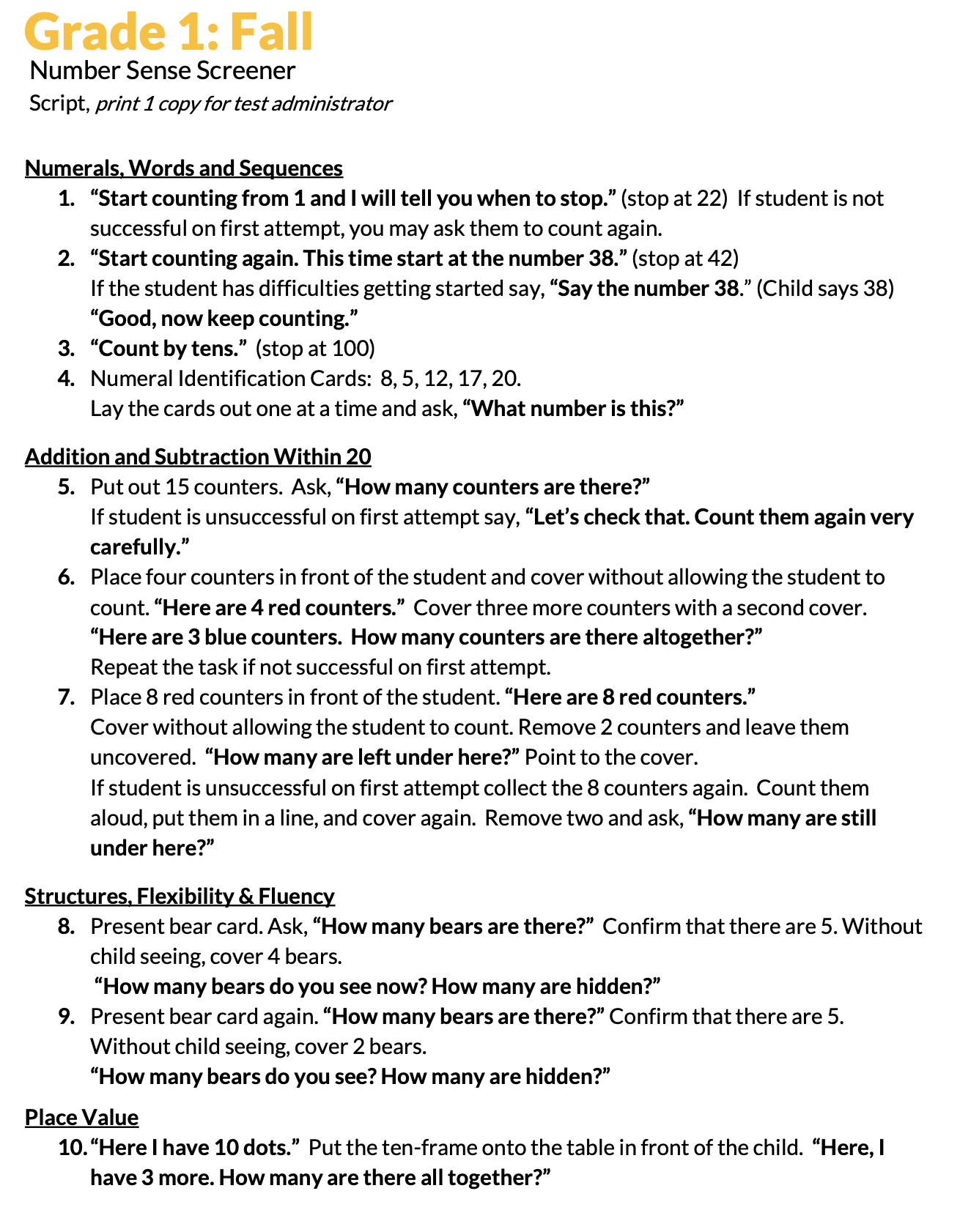 Fall Screeners: Scripts (provided in Spanish & English)
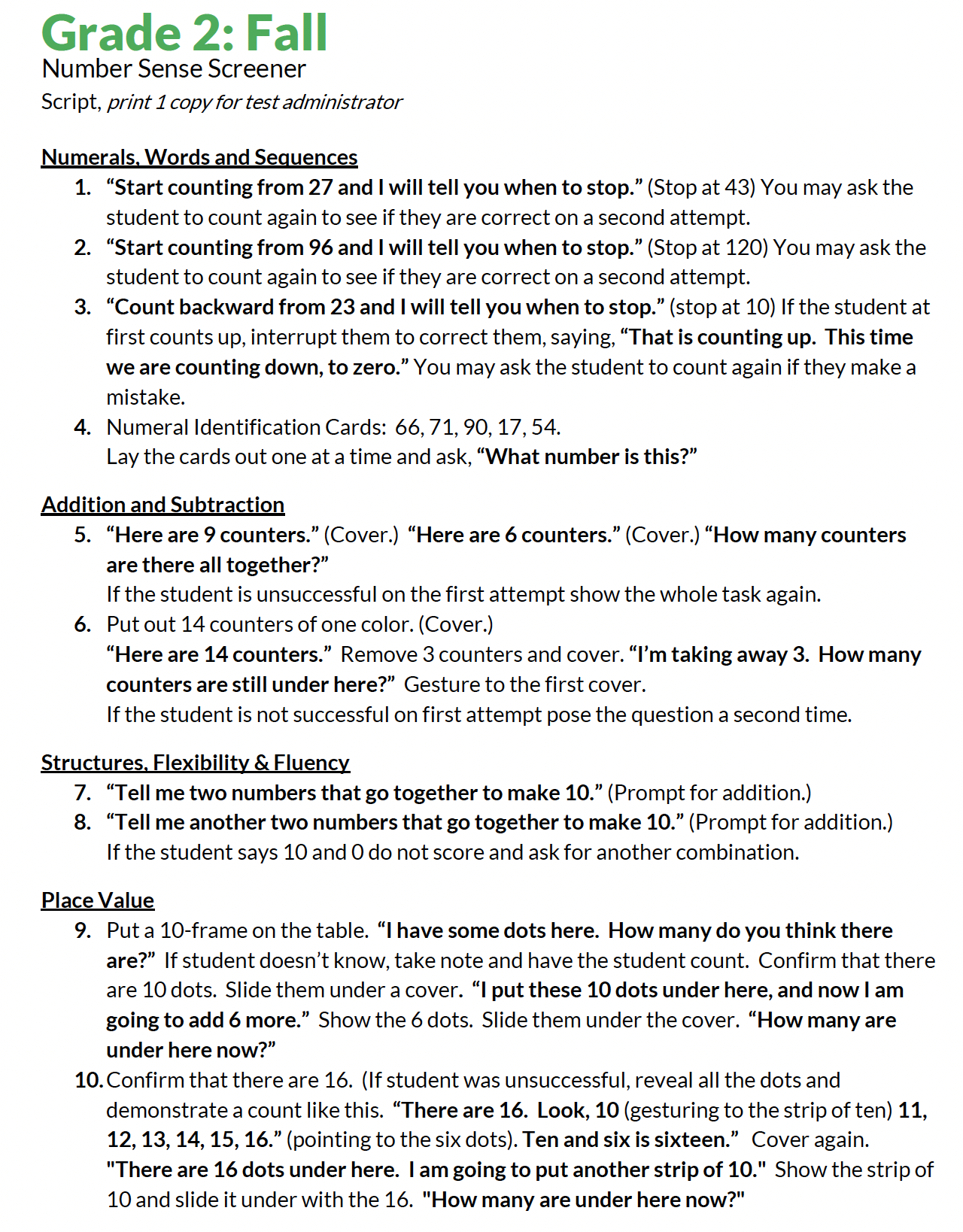 Fall Screeners: Scripts (provided in Spanish & English)
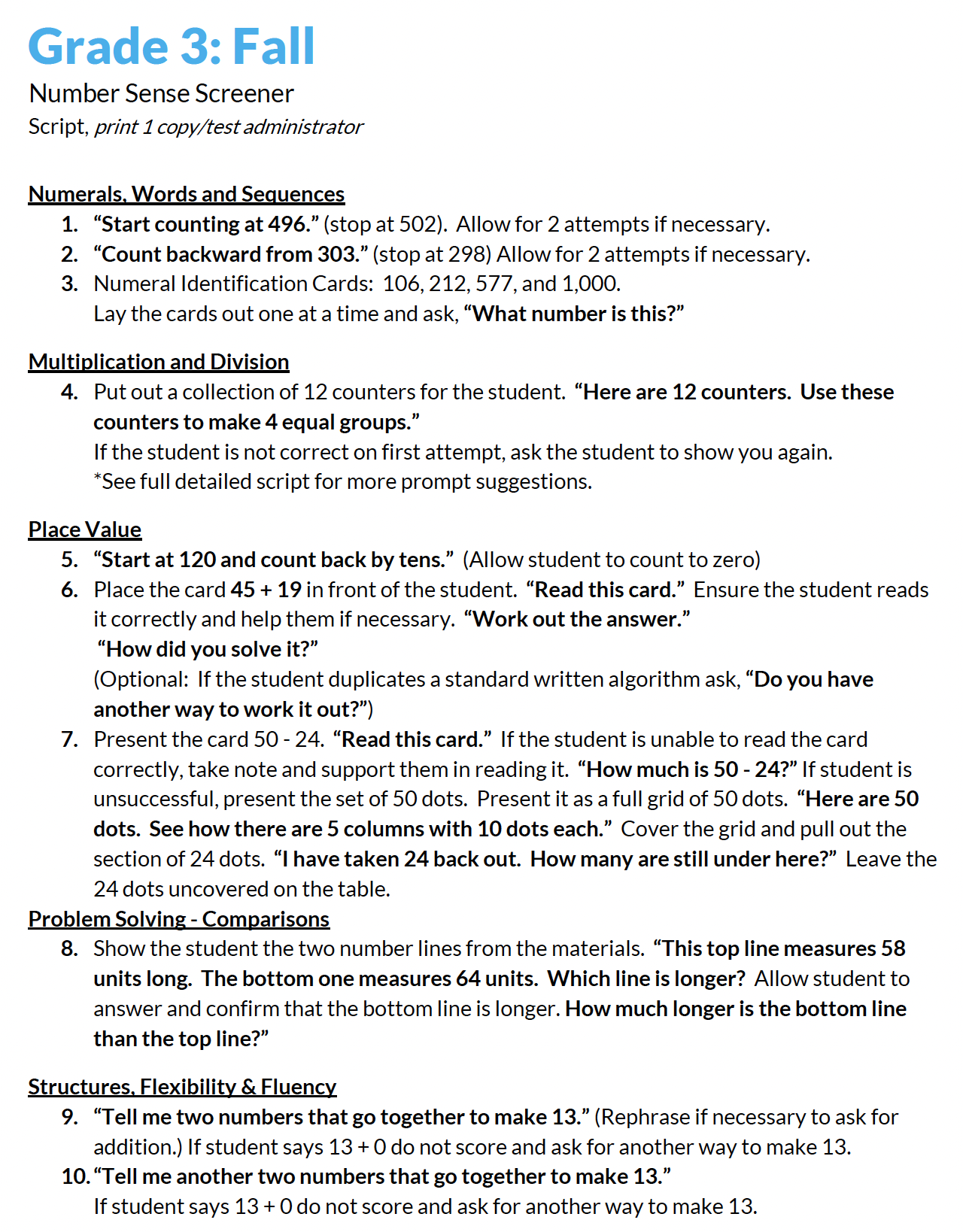 Fall Screeners: Number Words and Numerals
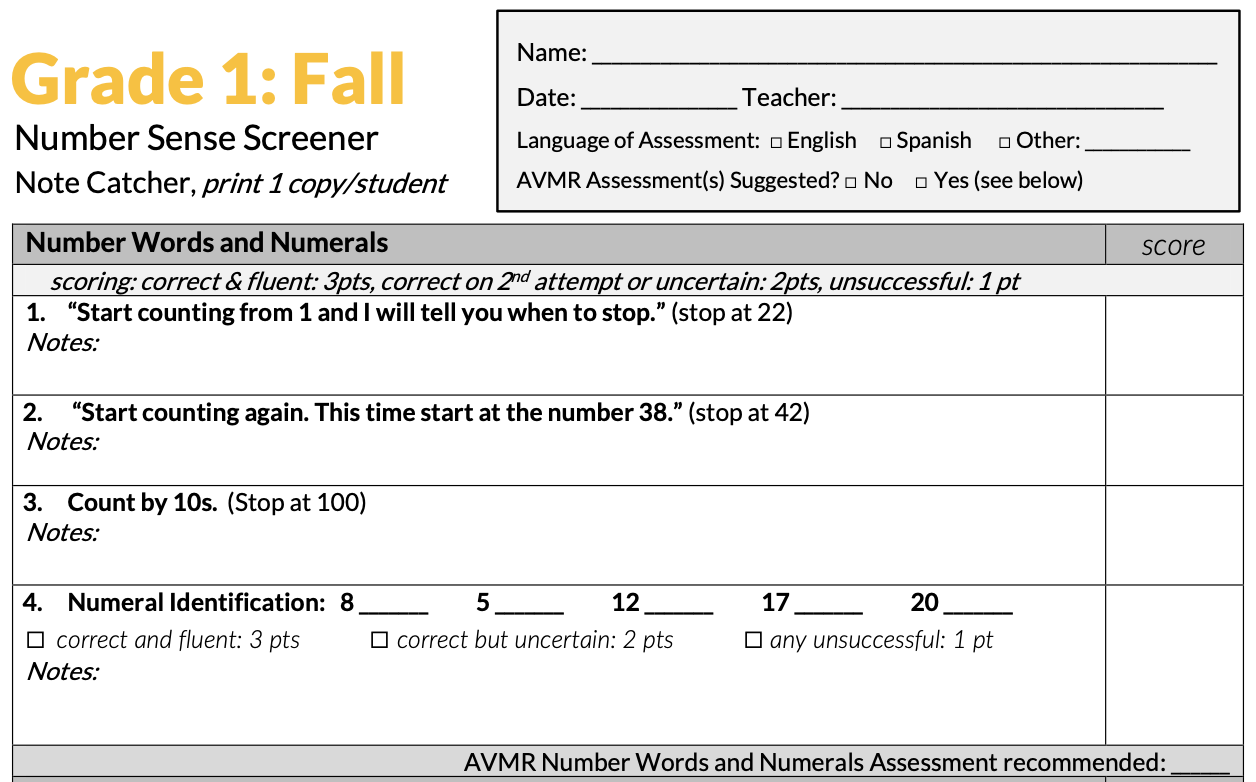 Fall Screeners: Number Words and Numerals
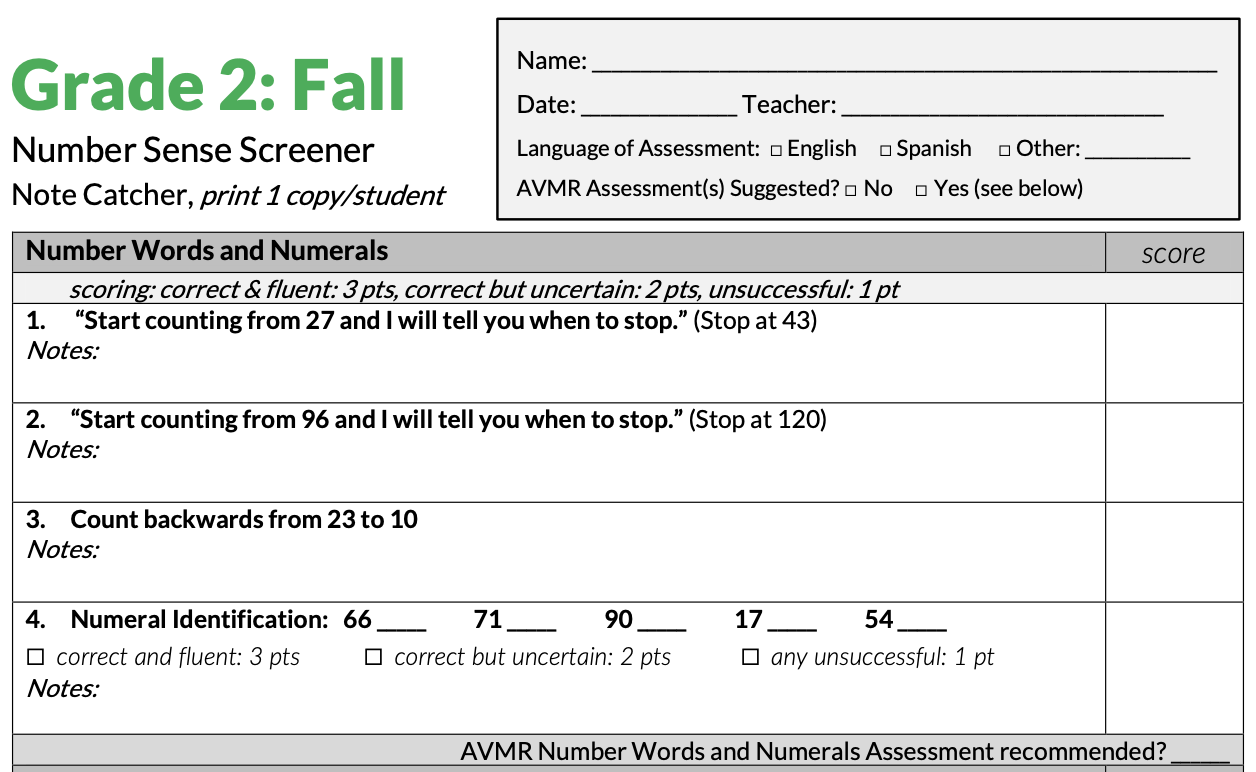 Fall Screeners: Number Words and Numerals
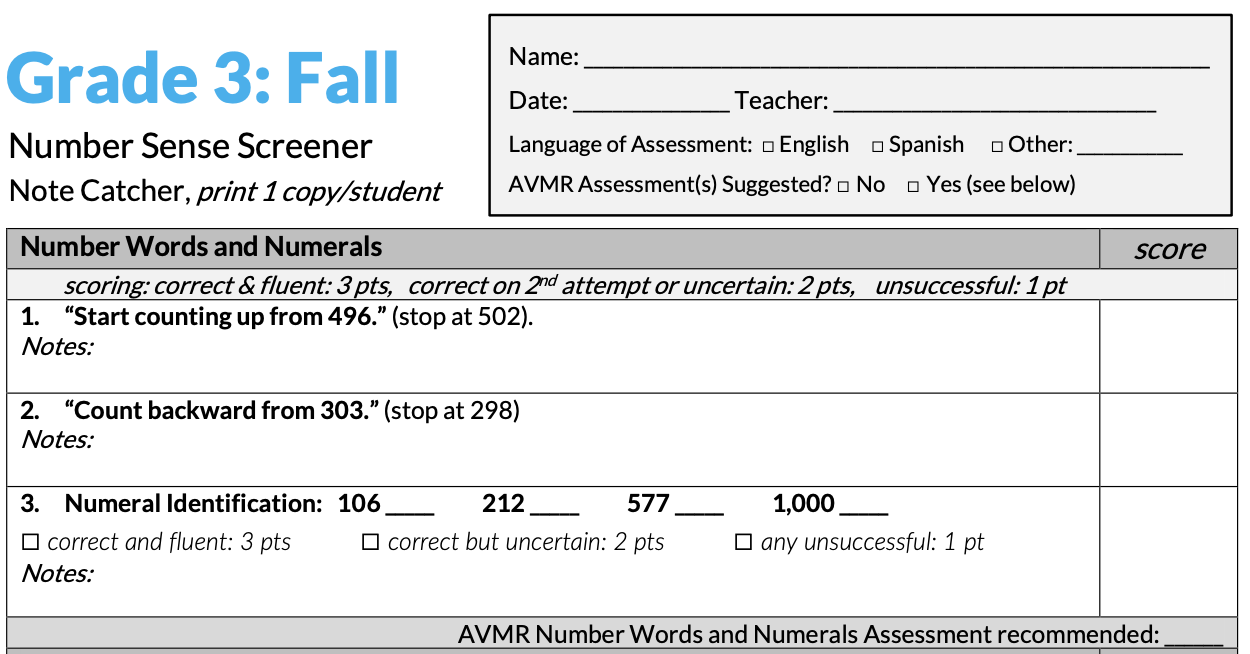 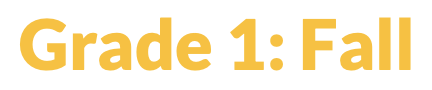 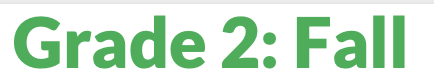 Fall Screeners: Addition and Subtraction
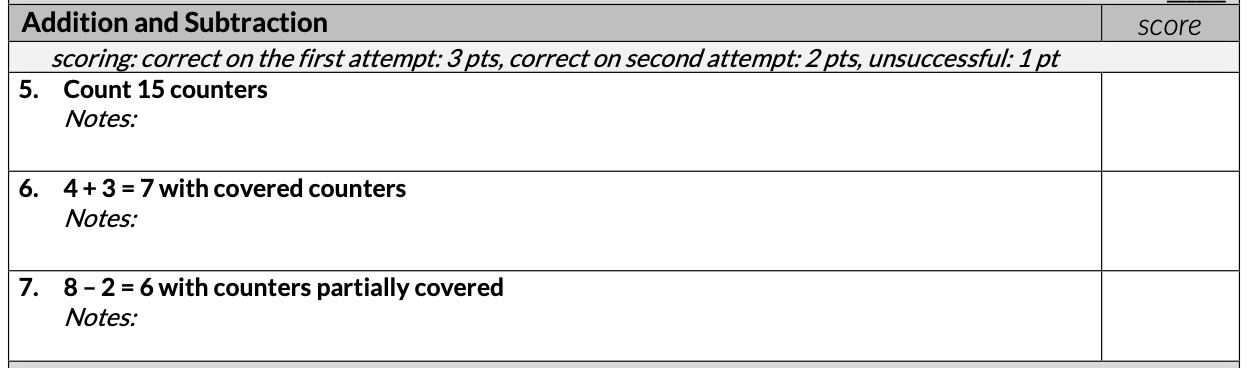 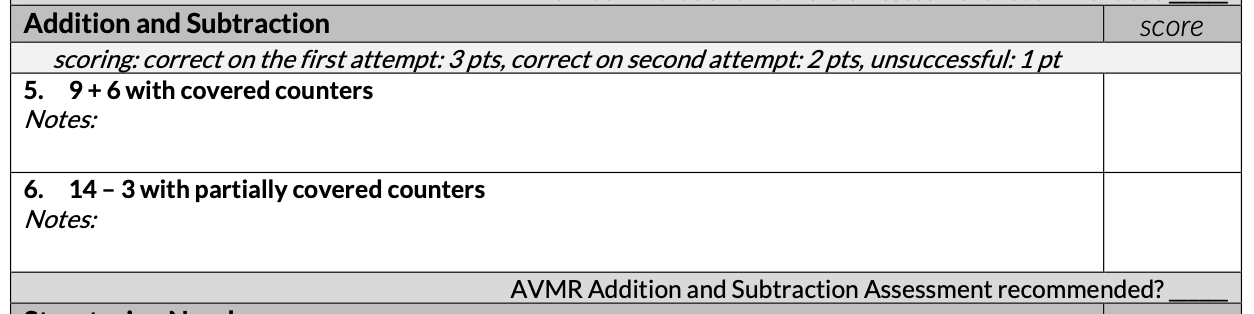 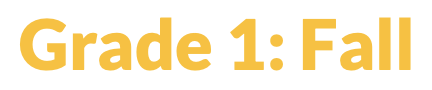 Fall Screeners: Structuring Numbers
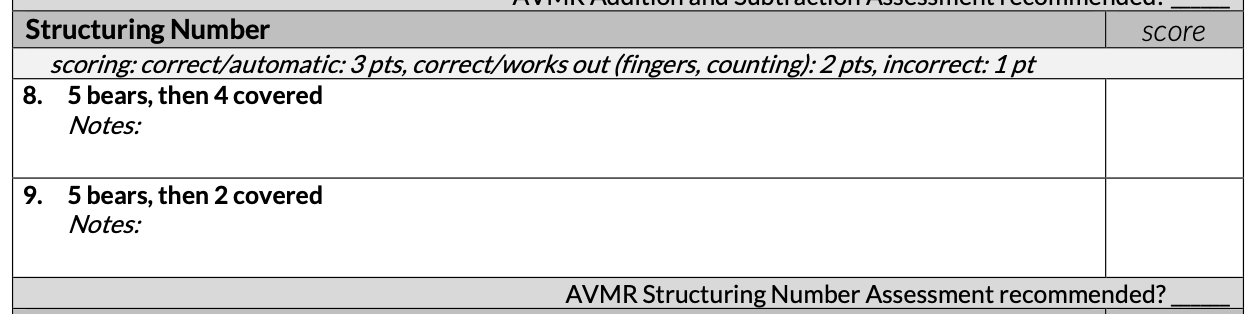 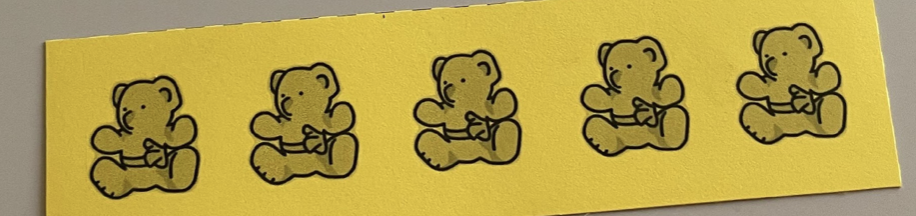 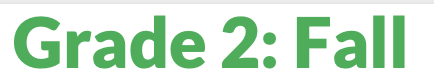 Fall Screeners: Structuring Numbers
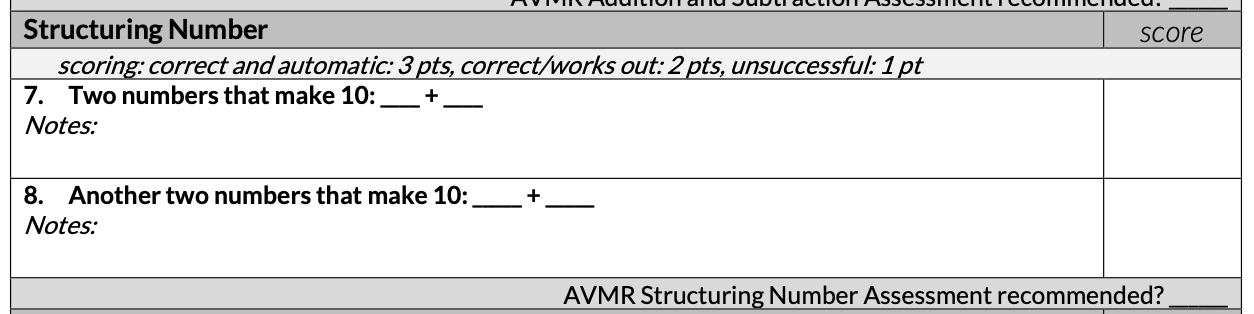 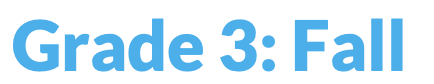 Fall Screeners: Structuring Numbers
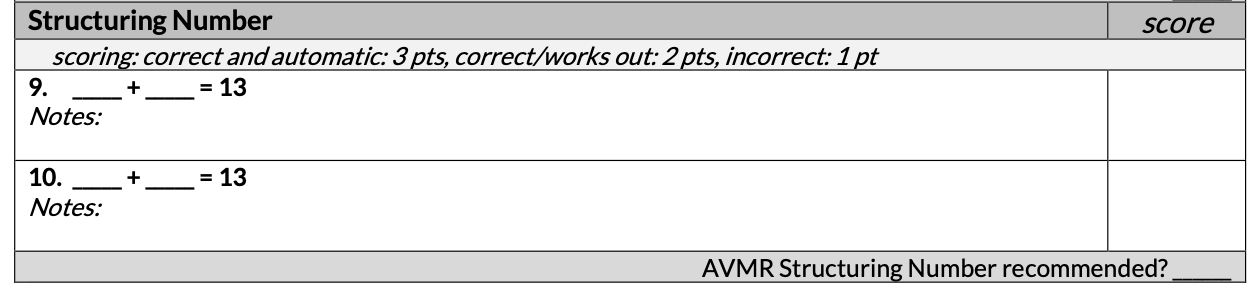 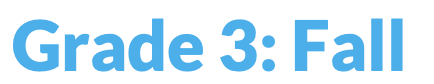 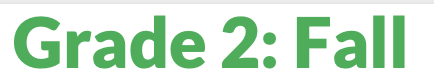 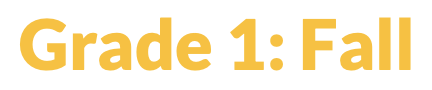 Fall Screeners: (Place Value and Multiplication)
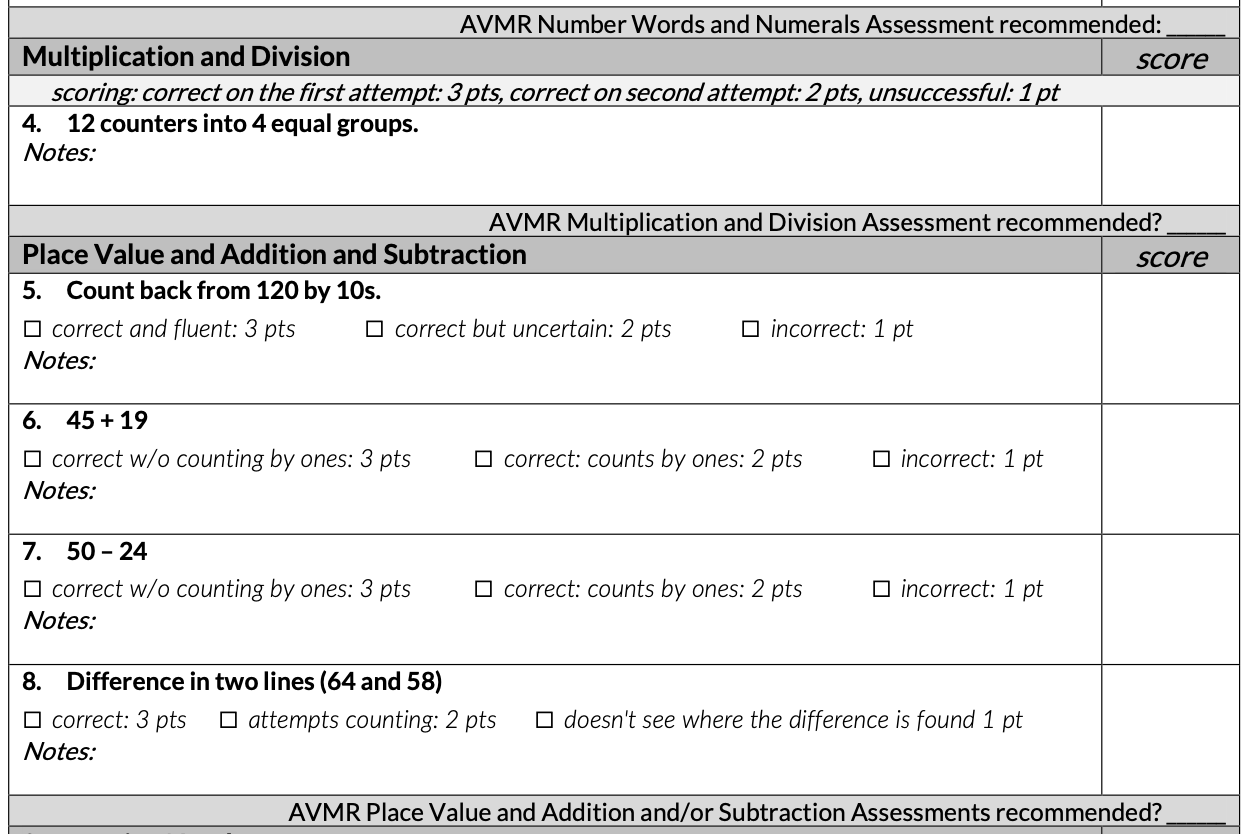 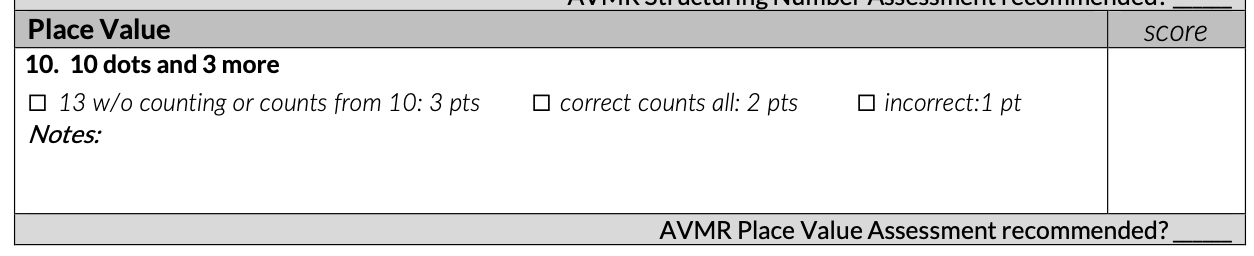 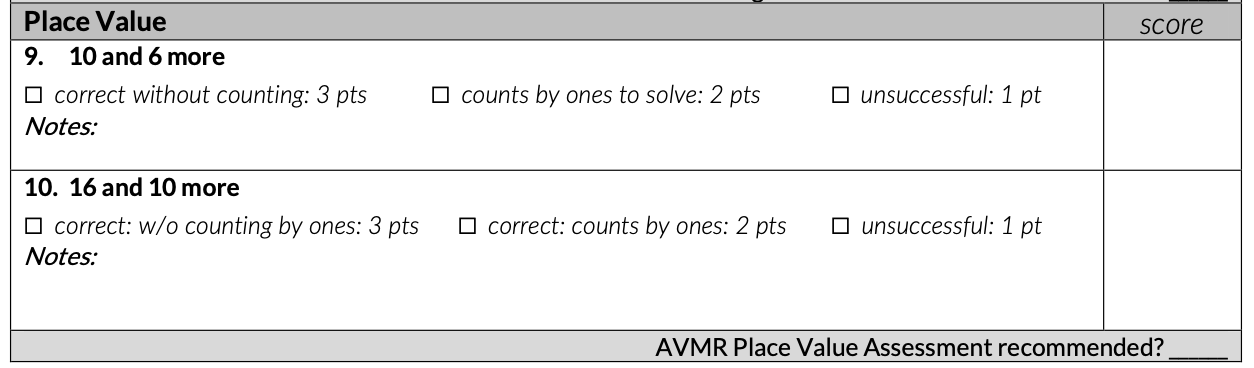 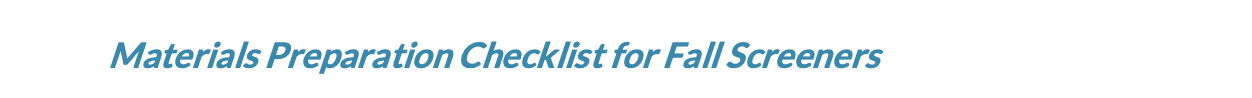 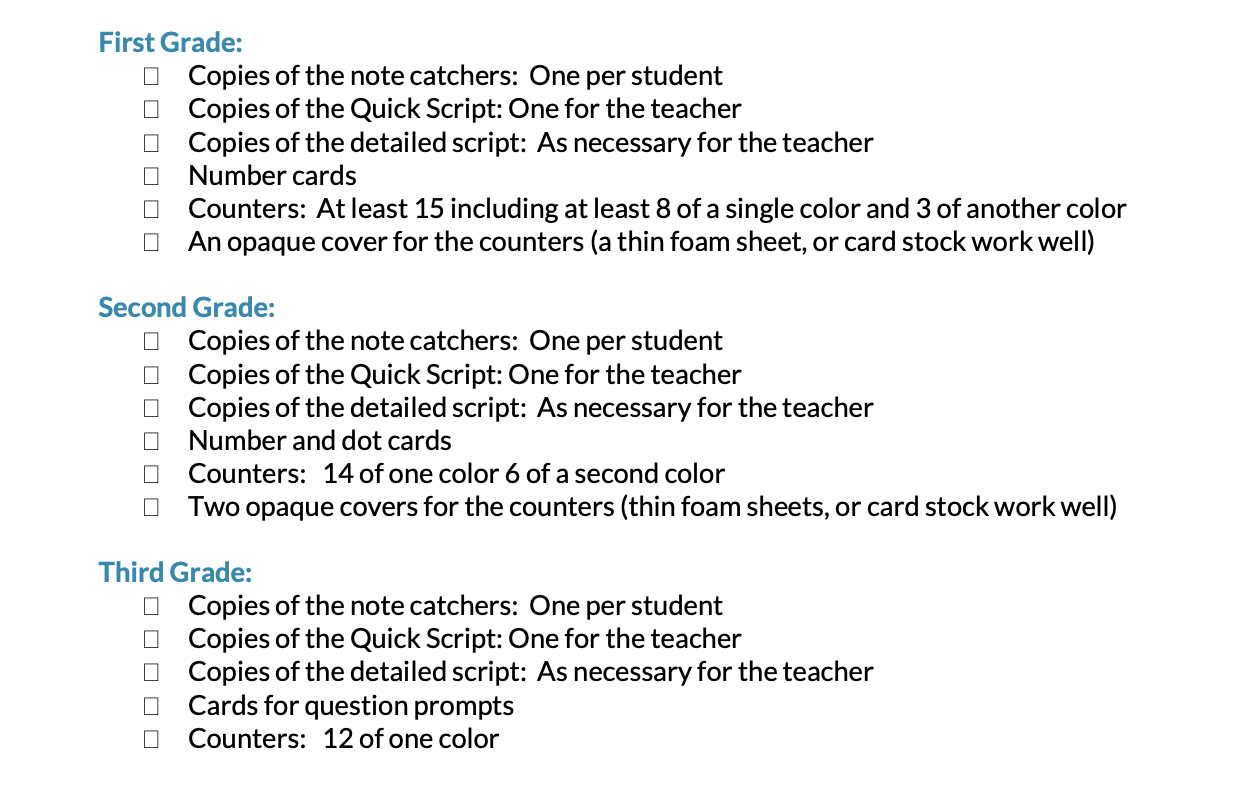 Fall Screeners: Materials
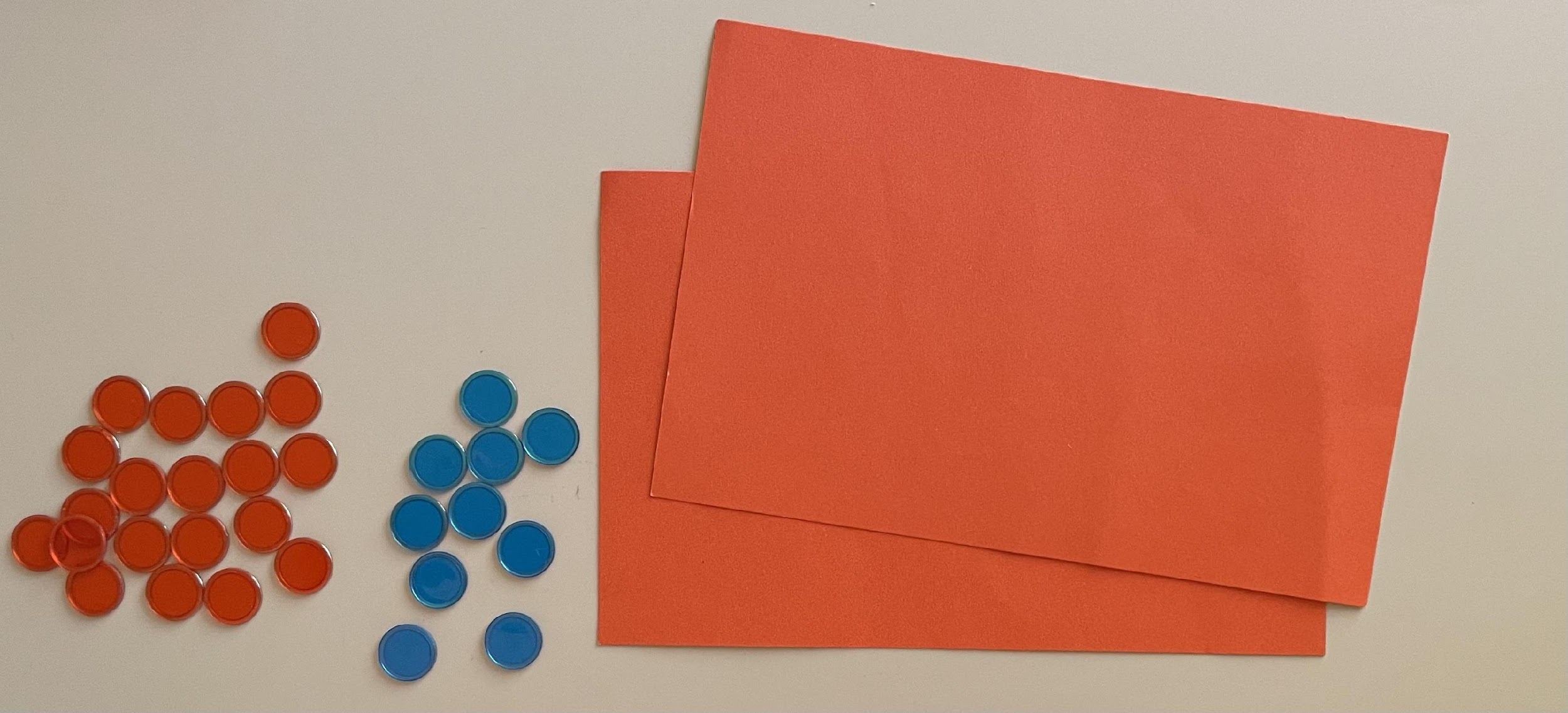 30 counters ( 20 / 10 ) and 2 screens
one set of counters & screens can be used to administer 1st, 2nd & 3rd grade interviews
Fall Screeners: Materials (printable)
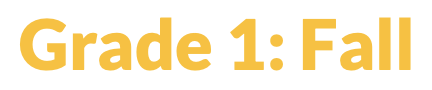 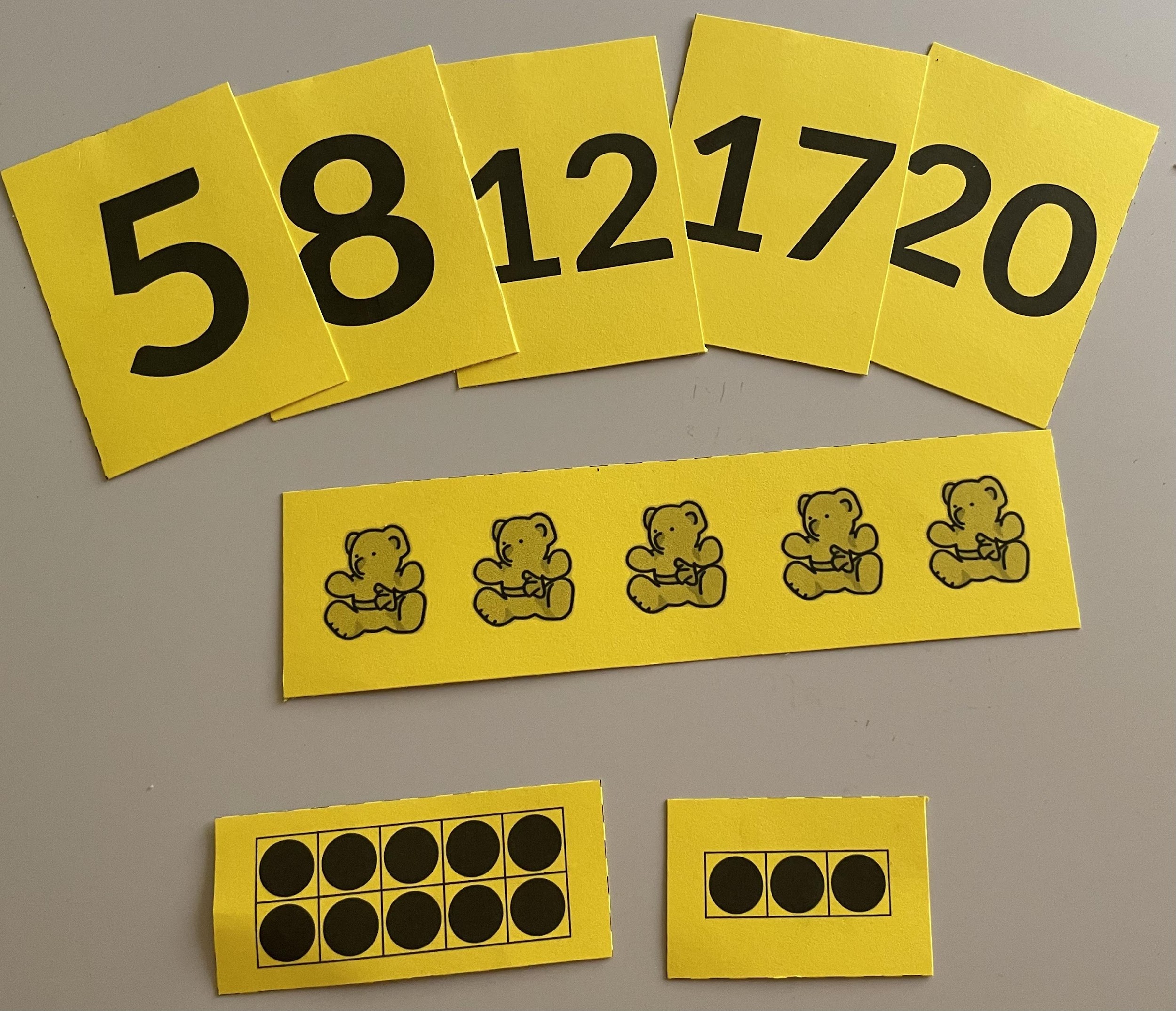 Fall Screeners: Materials (printable)
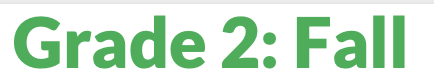 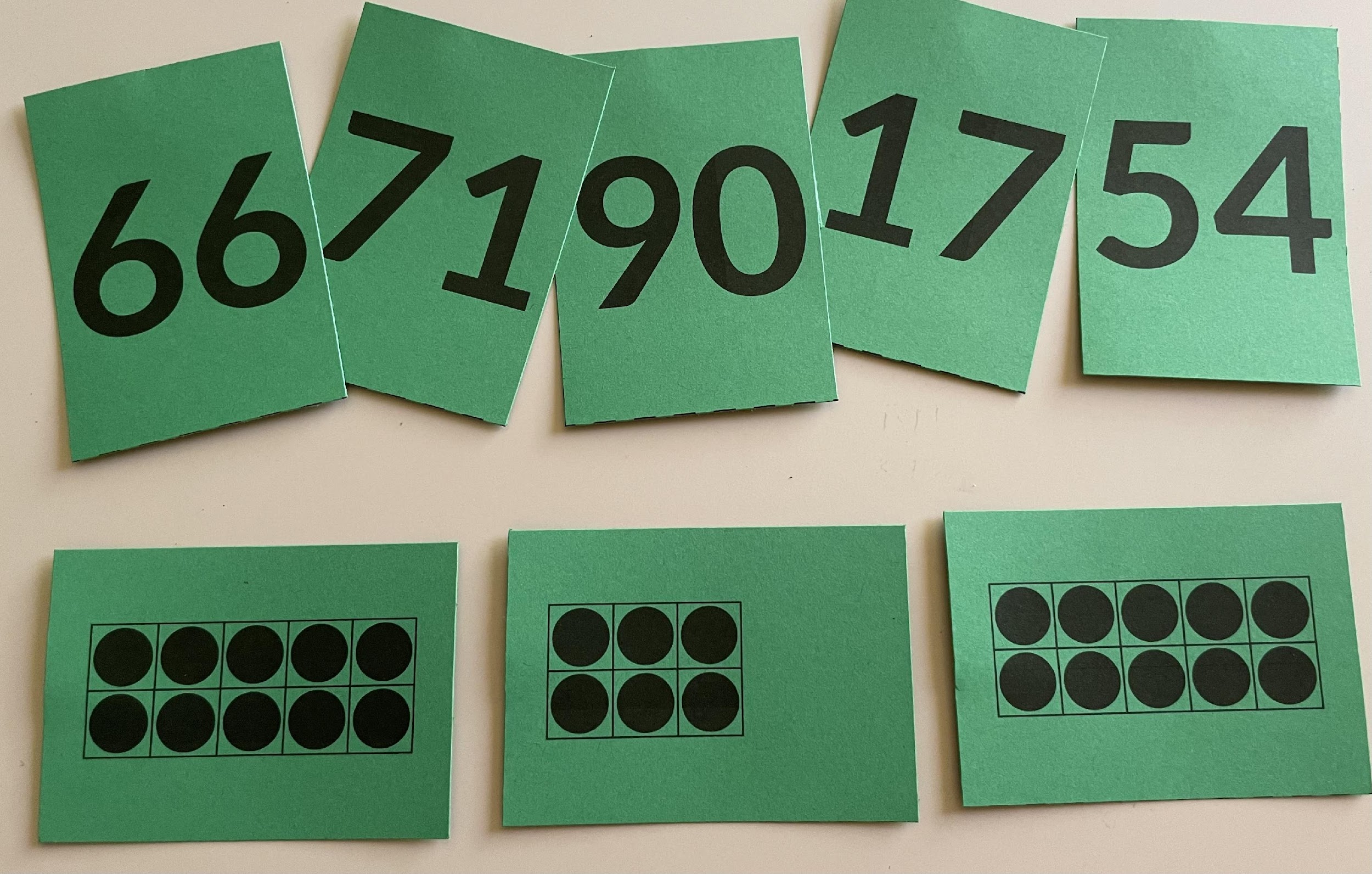 Fall Screeners: Materials
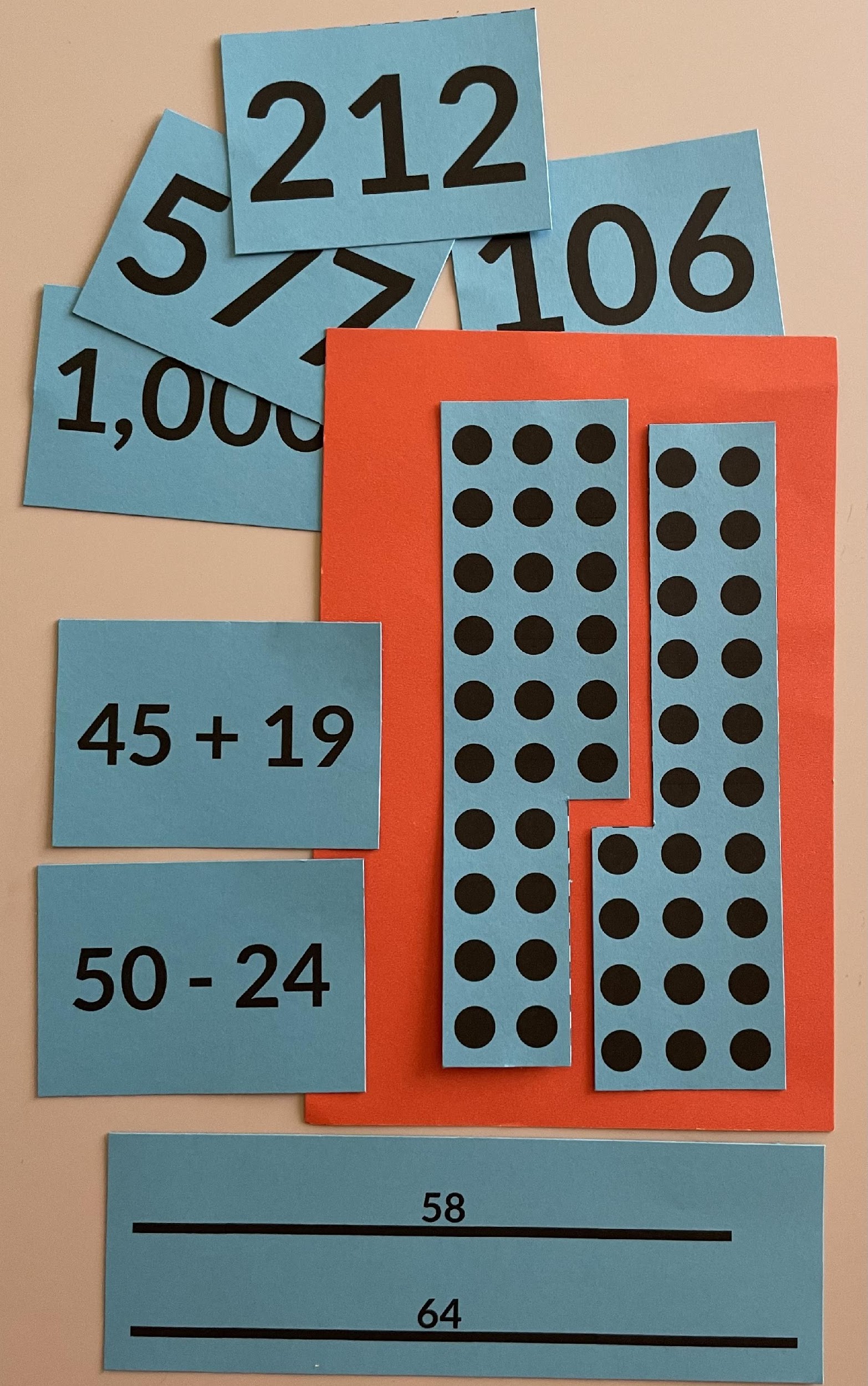 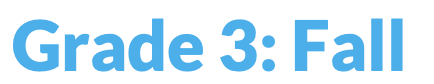 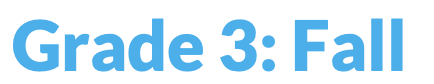 Fall Screeners: Detailed Script and Scoring Guide
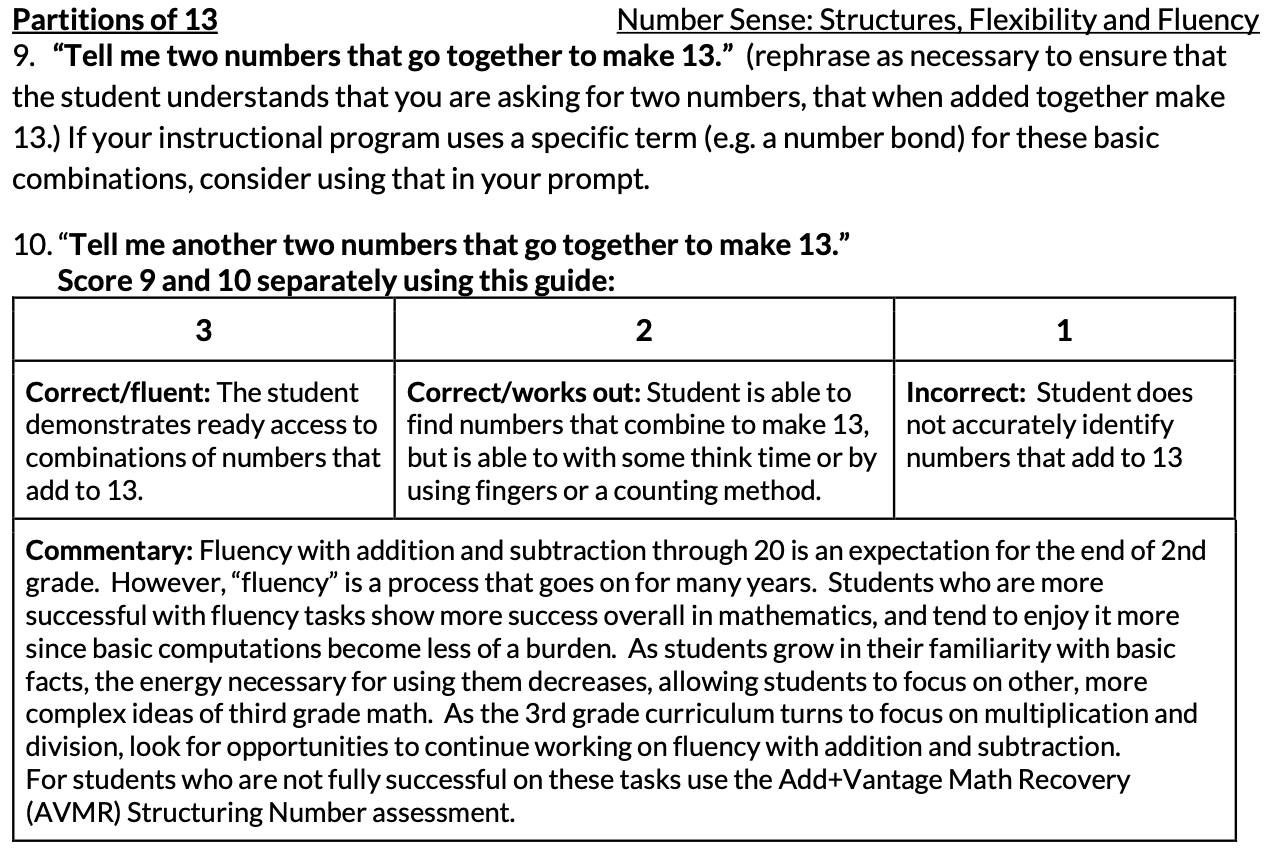 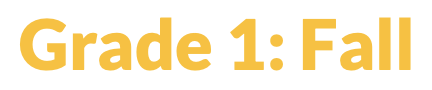 Fall Screeners: Detailed Script and Scoring Guide
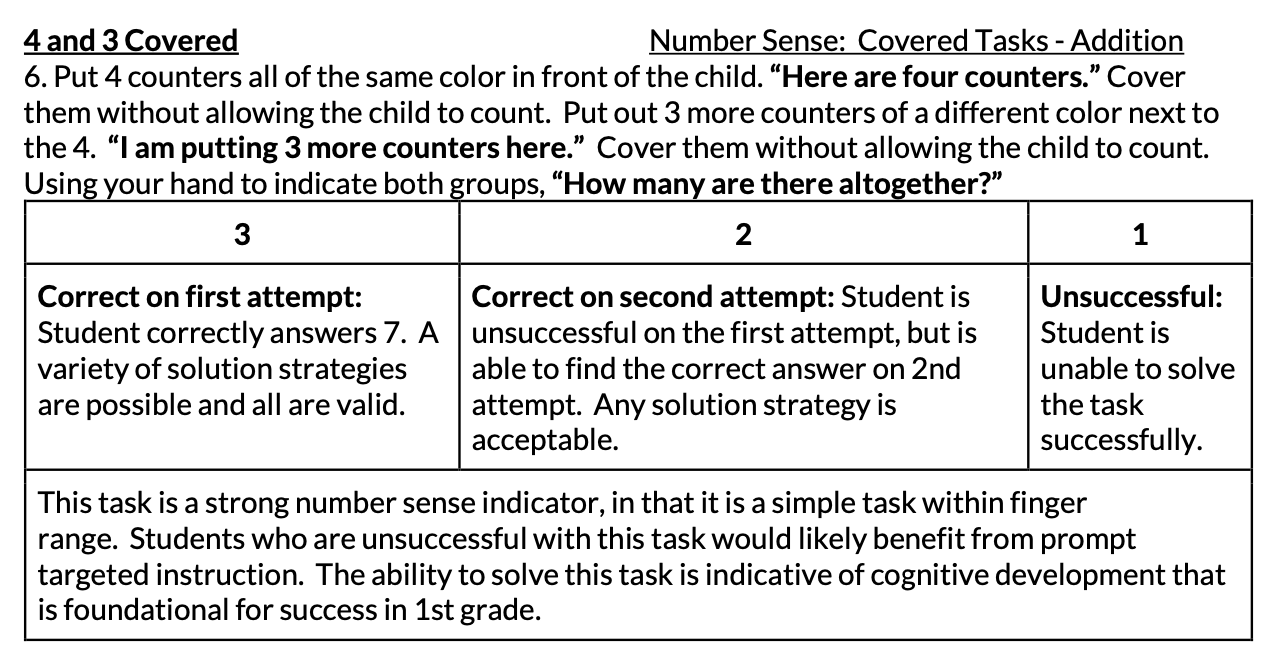 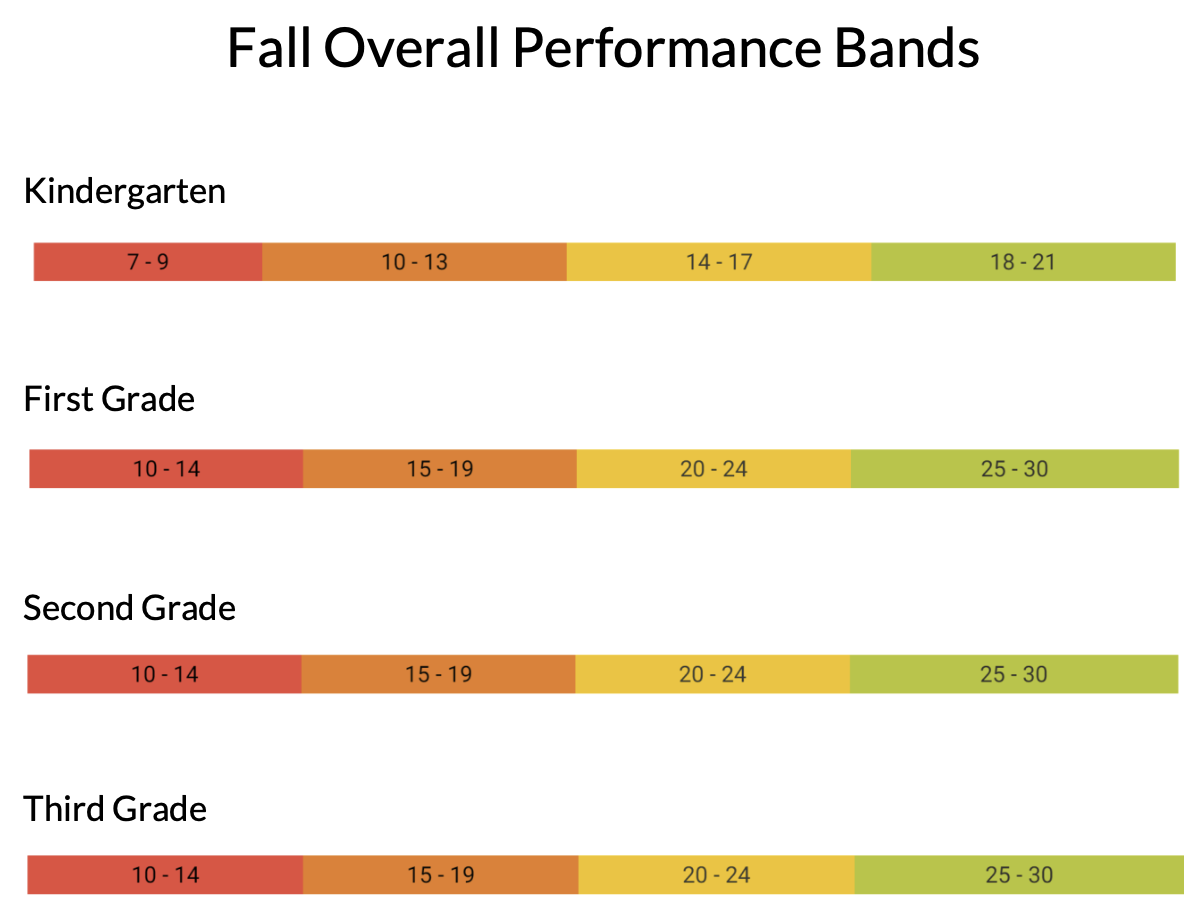 MC2M eligibility:  
High needs students: 
scoring in the red or orange range at student’s grade level
scoring in the red, orange, or yellow range, 1 or more grades below student’s grade level
MC2M eligibility:  Score of 7 - 12
USNS - Dates
Screening windows:
Fall
Administer Fall screeners within first 2 weeks of tutoring
Mid-year
Retest with Fall screener during the last 2 weeks of semester